Disclaimer
The following slides reuse materials from SIGGRAPH 2001 Course Notes on Physically-based Modeling (copyright © 2001 by David Baraff at Pixar).
M. C. Lin
An Example
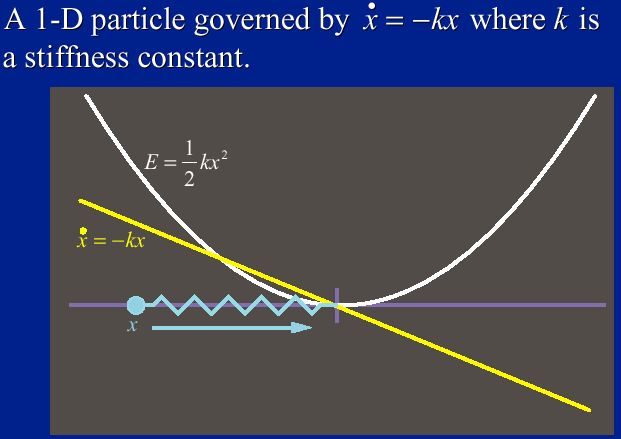 M. C. Lin
An Example
The left side of the ODE:



Finite difference discretization:
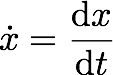 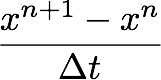 M. C. Lin
Explicit Euler’s Method
The left side of the ODE:



Finite difference discretization:





Euler’s method:
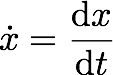 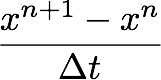 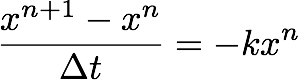 M. C. Lin
Explicit Euler’s Method
Euler’s method:





How to choose:          ? 

Is it stable? Why?
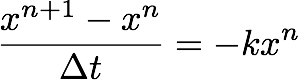 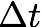 M. C. Lin
Speed Limitation of Euler’s Method
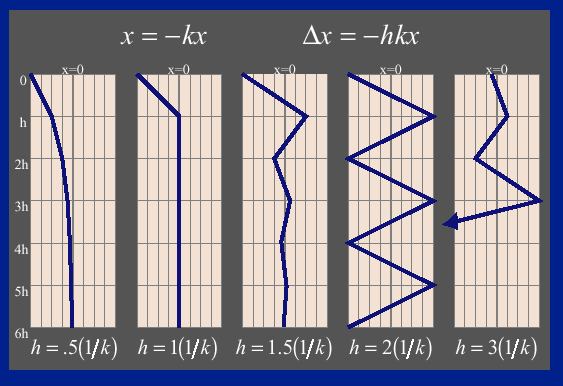 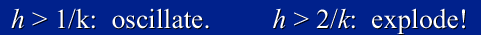 M. C. Lin
Explicit Euler’s Method
Euler’s method:





Convergence analysis:
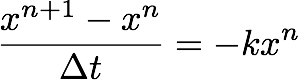 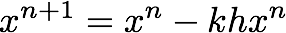 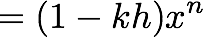 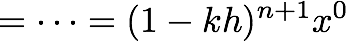 M. C. Lin
Explicit Euler’s Method
Convergence analysis:






Convergence condition (CFL):
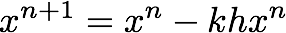 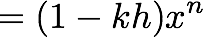 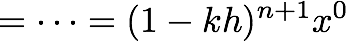 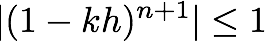 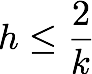 M. C. Lin
Determining Step Size
Explicit Integration
Too big, unstable!
Too small, too slow
Adaptive, maybe
Ultimately the constants decide!

Implicit Methods
Taking large steps when possible
M. C. Lin
Explicit Euler’s Method
Euler’s method:





Backward Euler’s method:
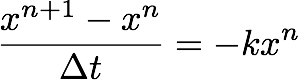 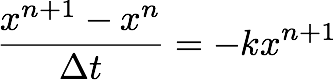 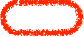 M. C. Lin
Backward Euler’s Method
Backward Euler’s method:





Convergence analysis:





Stable!
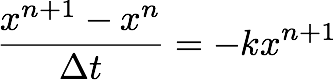 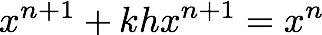 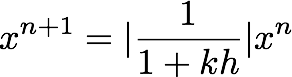 M. C. Lin
One Step:  Implicit vs. Explicit
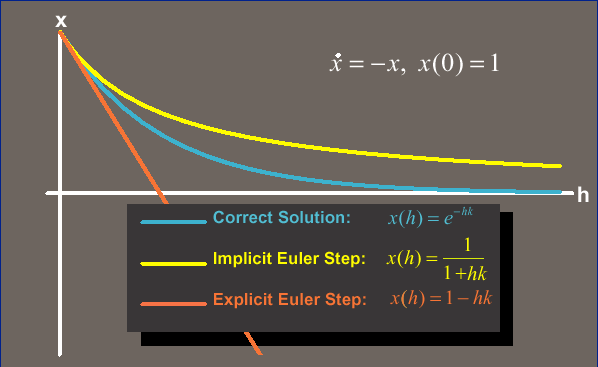 M. C. Lin
Explicit Integration
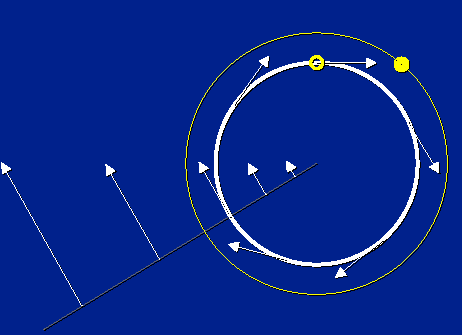 M. C. Lin
Problems
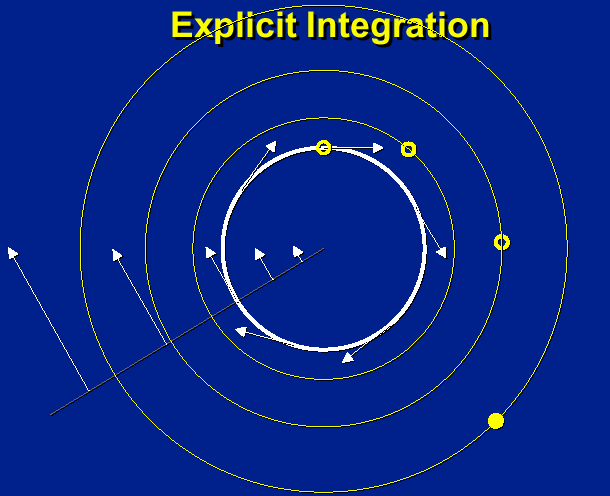 M. C. Lin
Implicit Integration
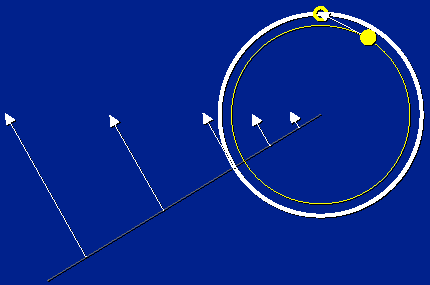 M. C. Lin
Implicit Integration
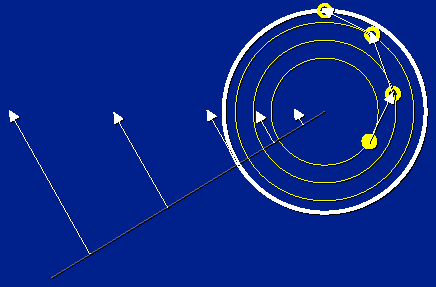 M. C. Lin
Implicit Integration
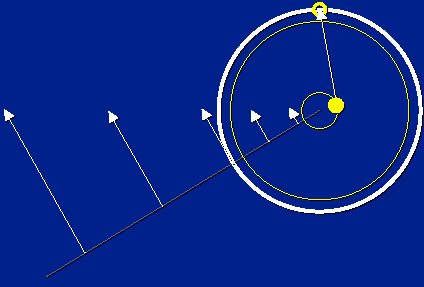 M. C. Lin
Explicit Euler’s Method
Convergence condition (CFL):






k indicate the stiffness of the ODE
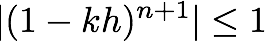 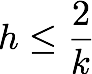 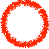 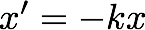 M. C. Lin
Stiff Equations
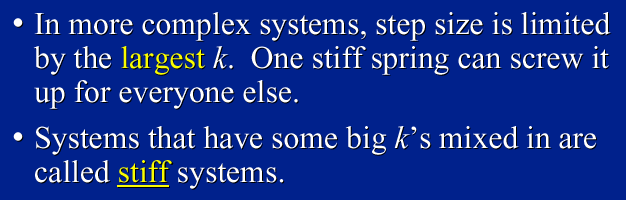 M. C. Lin
A Stiff Energy Landscape
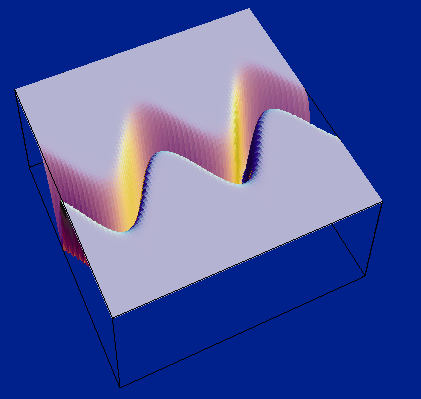 M. C. Lin
Example:  Particle-on-line
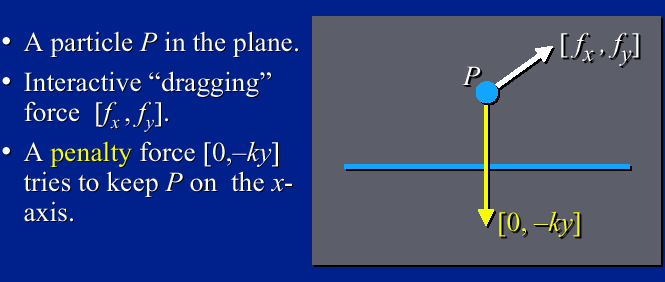 M. C. Lin
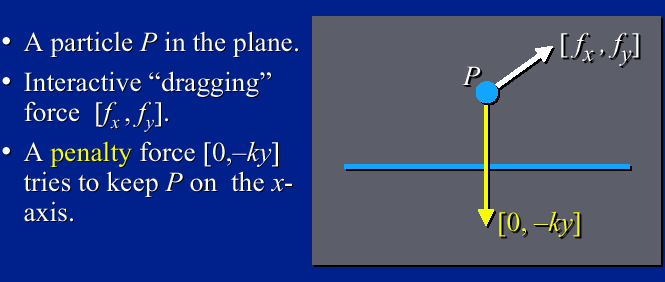 Example:  Particle-on-line
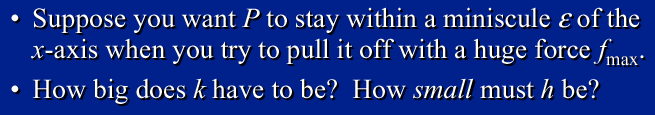 M. C. Lin
Example:  Particle-on-line
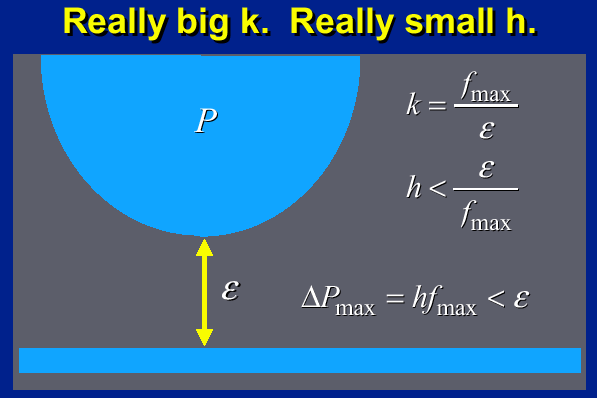 M. C. Lin
Example:  Particle-on-line
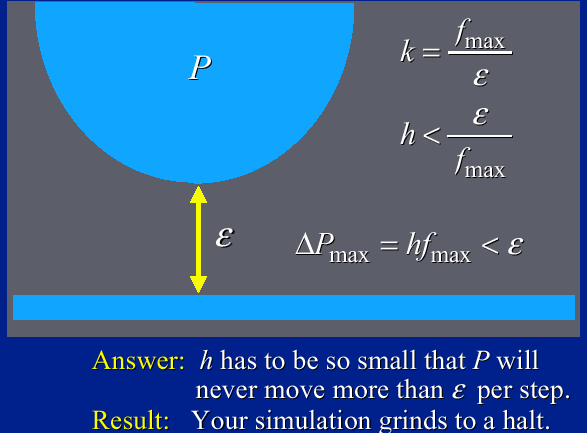 M. C. Lin
Explicit vs. Implicit Euler Method
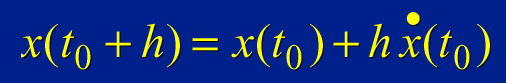 vs.
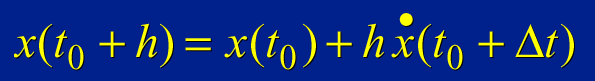 M. C. Lin
Large Systems
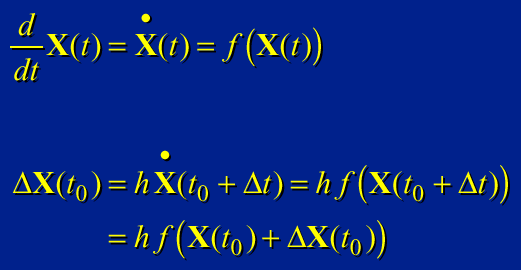 M. C. Lin
Linearized Implicit Integration
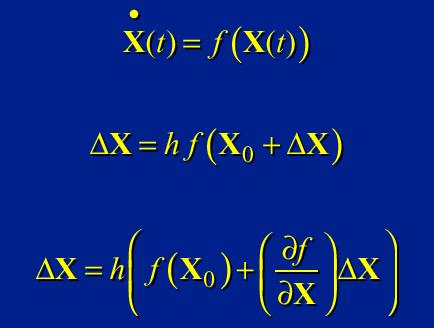 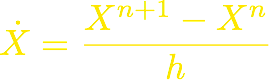 M. C. Lin
Single-Step Implicit Euler Method
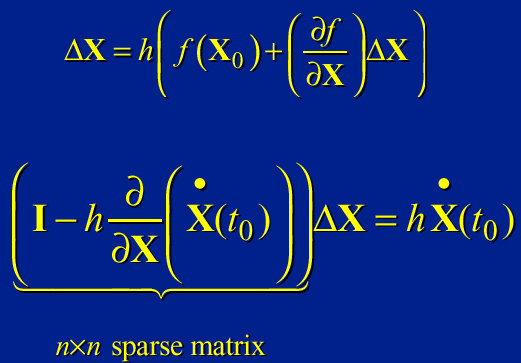 M. C. Lin
Backward Euler’s Method
Backward Euler’s method:





Linearize:





How to solve this linear system?
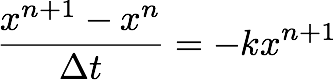 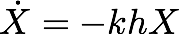 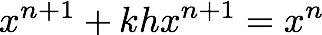 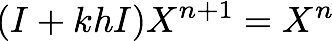 M. C. Lin
Solving Large Linear Systems
Matrix structure reflects force-coupling:
(i , j)th entry exists iff  fi  depends on Xj
Conjugate gradient a good first choice
M. C. Lin
Linear Solvers
How to solve the linear system:



Two classes:
Non iterative solvers: GE (Gauss Elimination), QR
Iterative solvers
Basic iterative method (Stationary)
Jacobi, Gauss-Seidel, SOR, Weighted-Jacobi
Krylov subspace method
CG (Conjugate Gradient)
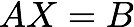 M. C. Lin
Linear Solvers
How to solve the linear system:



Basic iterative solvers:





Jacobi:

Gauss-Seidel:
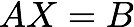 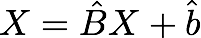 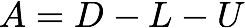 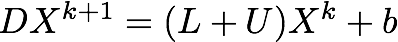 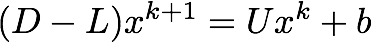 M. C. Lin
Linear Solvers
How to solve the linear system:



Krylov subspace methods:
Approximate solution from the Krylov subspace:




Popular choice of c = b
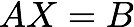 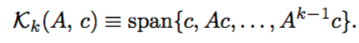 M. C. Lin